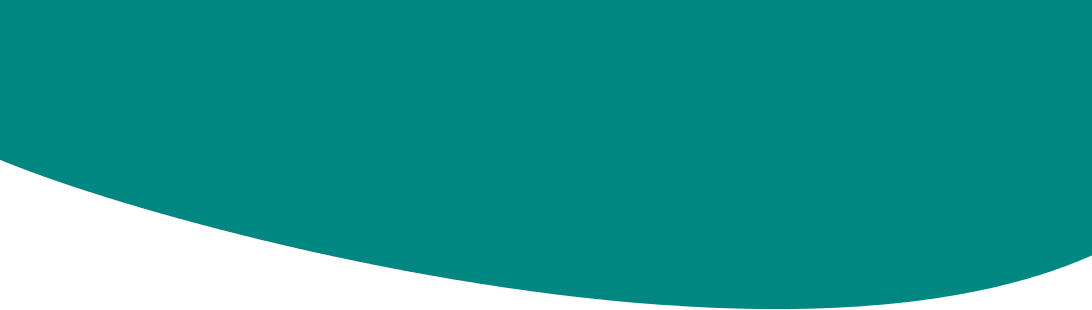 13.-14.10.2021
Couchkino
05.12.2021
Adventsandacht
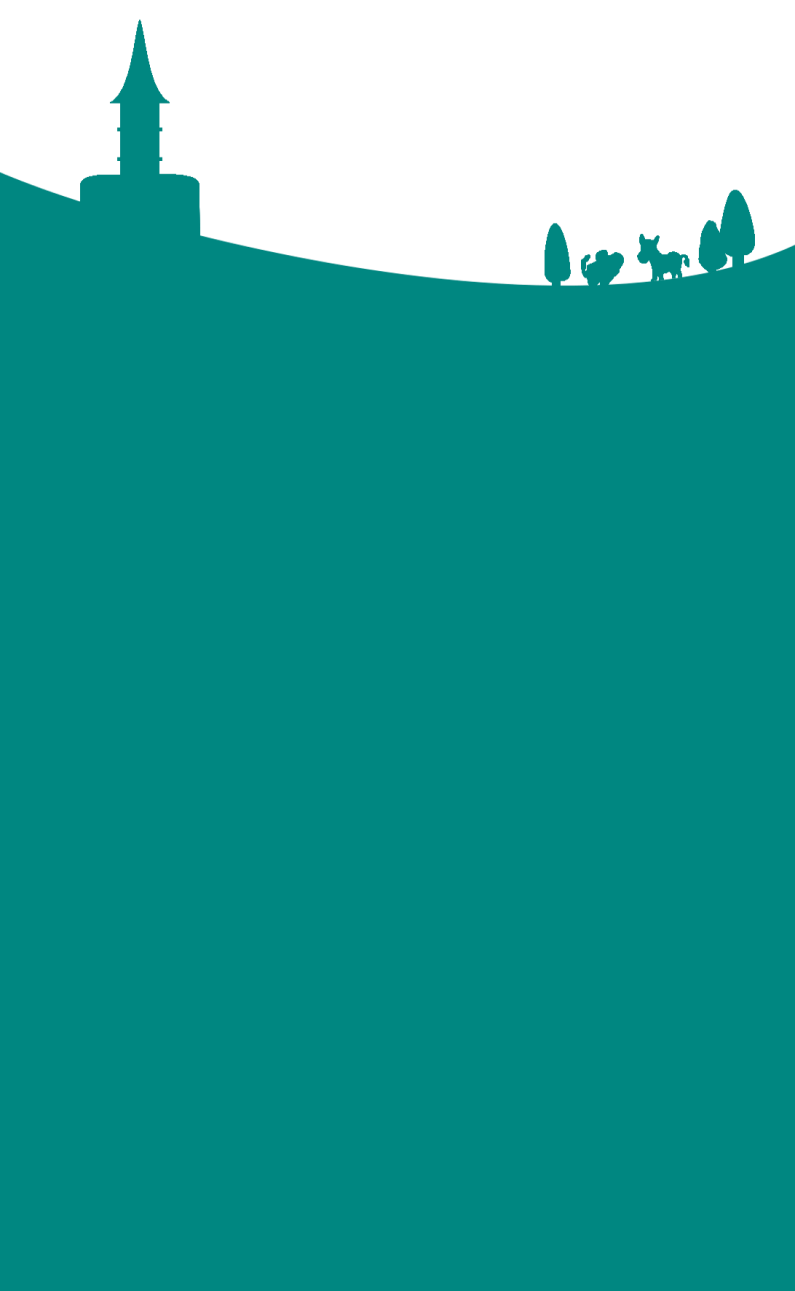 12.12.2021
6 Uhr-Messe
28.12.2021
Kälbchen Weihnachtsfeier
Herbsttage
22.10.2021
23.10. – 24.10.2021
Märchenwlad
Pfarrheim Bechen
Ansprechpartner:
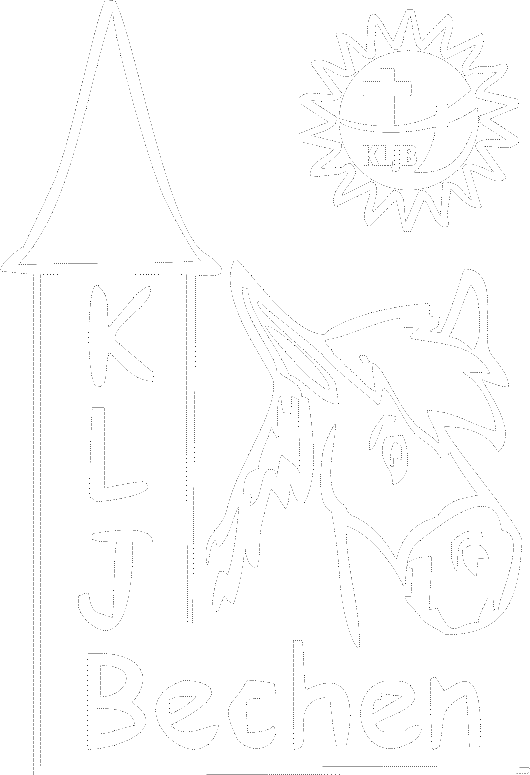 Laurenz Wellmann
Franka Brückers
Lina Klein
laurenz@kljb-bechen.de
franka@kljb-bechen.de
lina@kljb-bechen.de
Weiter Infos:www.KLJB-Bechen.de
Am 22.10. möchten wir mit euch den Märchenwald in Altenberg besuchen. Um 10 Uhr geht es am Parkplatz des Märchenwalds in Altenberg los. Um 16 Uhr könnt ihr dort wieder abgeholt werden. Bitte bringt wetterfeste Kleidung und ein Lunchpaket mit. Ansonsten braucht ihr nur gute Laune!

Als weitere Aktion wollen wir mit euch von Samstag, den 23.10. auf Sonntag, den 24.10. im Pfarrheim übernachten. Es geht Samstag um 15 Uhr los und Sonntag könnt ihr um 12 Uhr wieder abgeholt werden. Ihr braucht eine Isomatte mit Schlafsack und was ihr sonst noch für eine Übernachtung braucht. Für essen und trinken wird gesorgt.

Wir freuen uns auf euch!

Bitte kreuzt an, an welchen Tagen euer Kind teilnimmt:
□ 22.10.2021
□ 23.10.-24.10.2021
Fr. 5 € 
  Sa.12€
Fr. 7 €
Sa. 15 €
15.10.2021